Leonov

Sciences

Présenté à 
Daniel Blais

Par
Anthony Cloutier
Groupe : 02


ESV (École secondaire Veilleux)
04-02-20
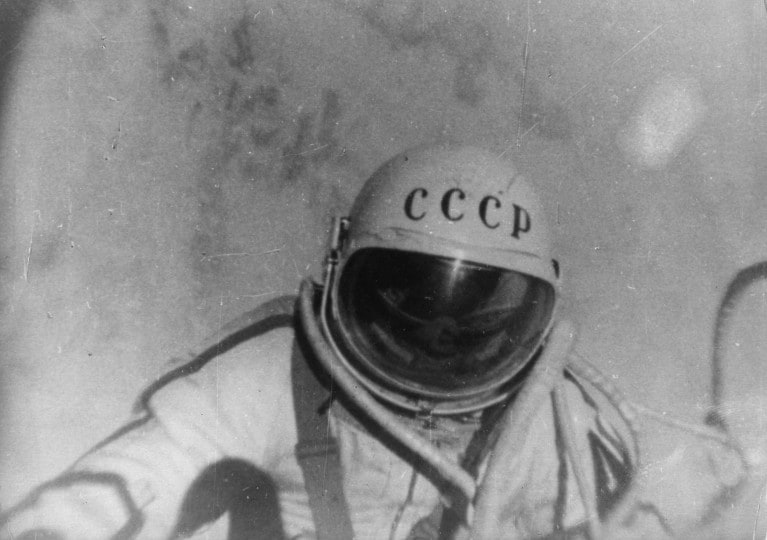 Alexeï Leonov
Qui ?
Il a participé à mission Apollo-Soyouz qui est le premier vol spatial conjoint entre les États-Unis et l’Union Soviétique.
1ère sortie extravéhiculaire
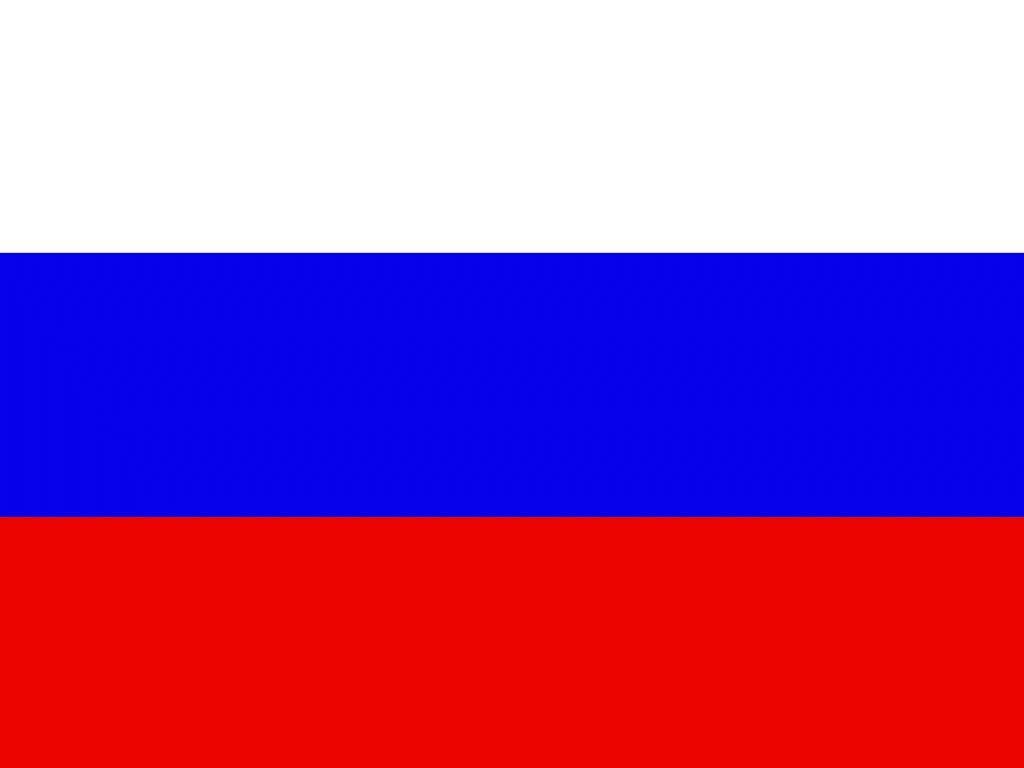 Où ?
Le Cosmodrone de Baïkonour (en Russie, mais Union Soviétique lors du lancement) pour le lancement Soyouz 19
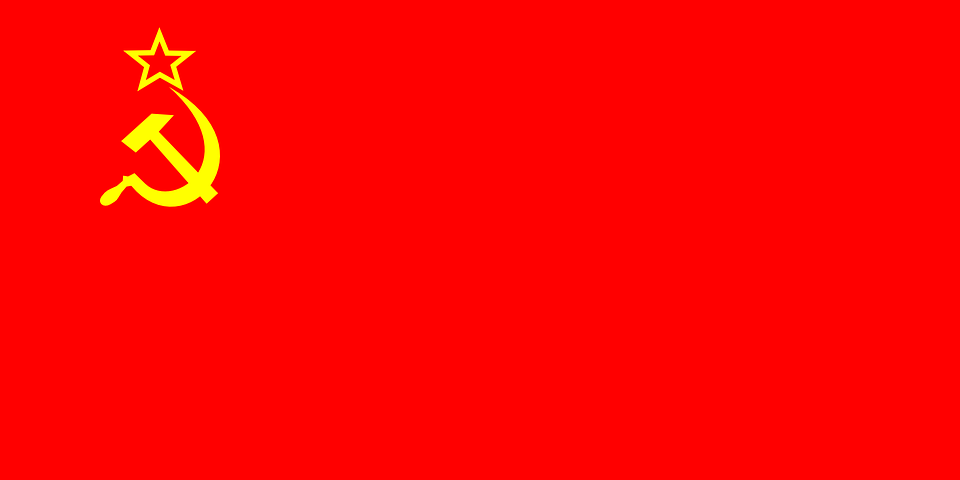 Union Soviétique
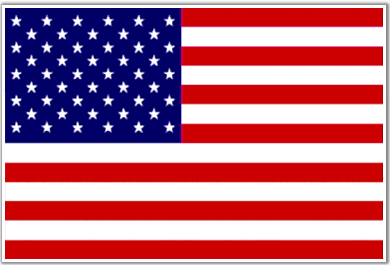 Mais au États-Unis pour le lancement ASTP
USA
Quand
Sortie dans l’espace : 1965
Lancement ASTP  15  juillet 1975
Atterrissage ASTP  24 juillet 1975
Lancement Soyouz 19  15 juillet 1975
Atterrissage Soyouz 19  21 juillet 1975
Info
Date de naissance : 30 mai 1934
Formation d'origine : Pilote  de chasse 
Durée cumulée des missions : 7 jours 33 heures 8 secondes
Missions : Voskhod 2, ASTP et Apollo-Soyouz